HRM & organizational effectiveness
Priyanka neelakrishnan – 009747192
What & Why ?
What is it about ?
Why do we have to care?
Existing Research
Literature survey
Test and Results
How to test?
Actual experiment
Results
Take-Home message
What did we learn ?
Message to organizations.
Agenda
HRM Practices  
Workforce Characteristics
Organizational Performance
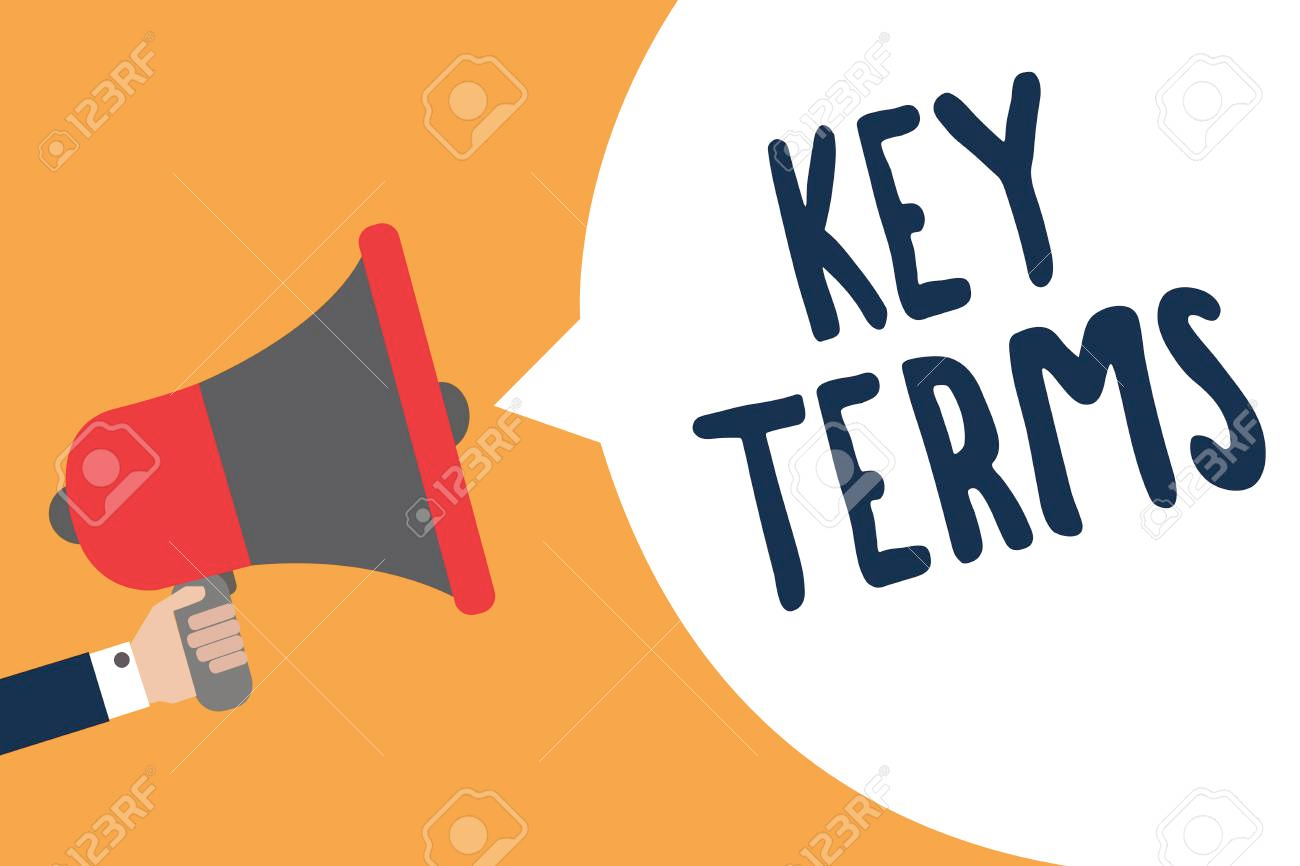 What is it about ?
Bundles of HRM practices vs Individual HRM practices
Do bundles boost organizational performance ?
Empirical Verification
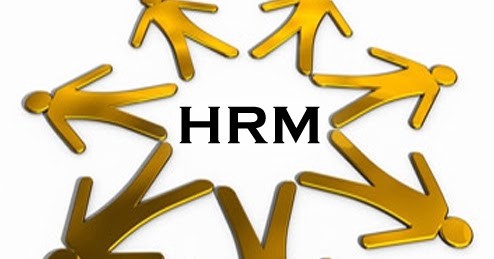 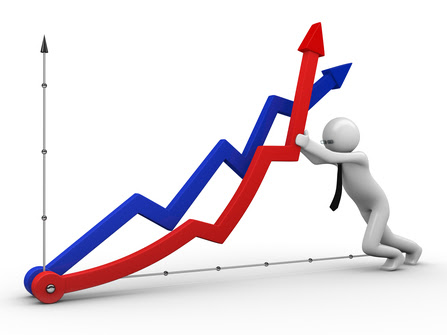 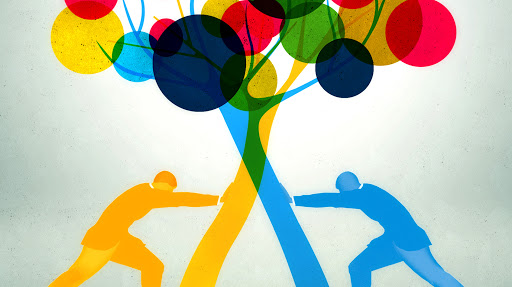 WHY?
Validates theory
Need for the firms to identify and employ HRM bundles
Individual practices promotes negative growth
Ties back to prospector strategy learnt in class
Existing research – theory based
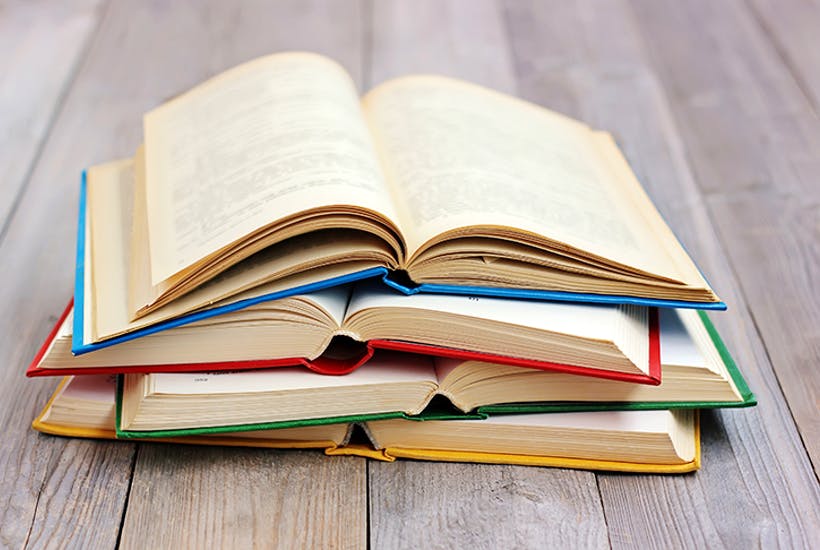 Combination of HRM practices are better
Pfeffer (1994), Delaney & Huselid (1996), Chadwick (2010), Macduffie (1995)
Identification of gaps in HR practices
Guest (2011), Gerhart (2012)
Configurational or systems perspective
Arthur (1994), Delery and Doty (1996), Wright (2008), Youndt et al., (1996)
Experiment design
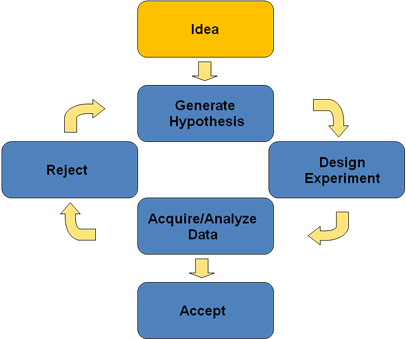 Selected workforce characteristics – AMO
Select  HRM practices (Bundle)
Test Methodologies
Test data: TTS Blue Book of Trucking companies  
Hypothesis - Bundle must promote AMO
Test RESULTS – Interaction Based approach
Best results showing combined HRM practices promoted productivity.
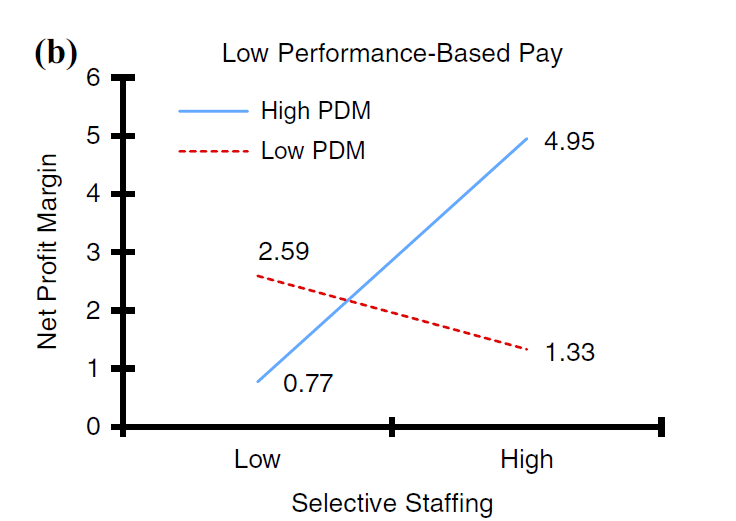 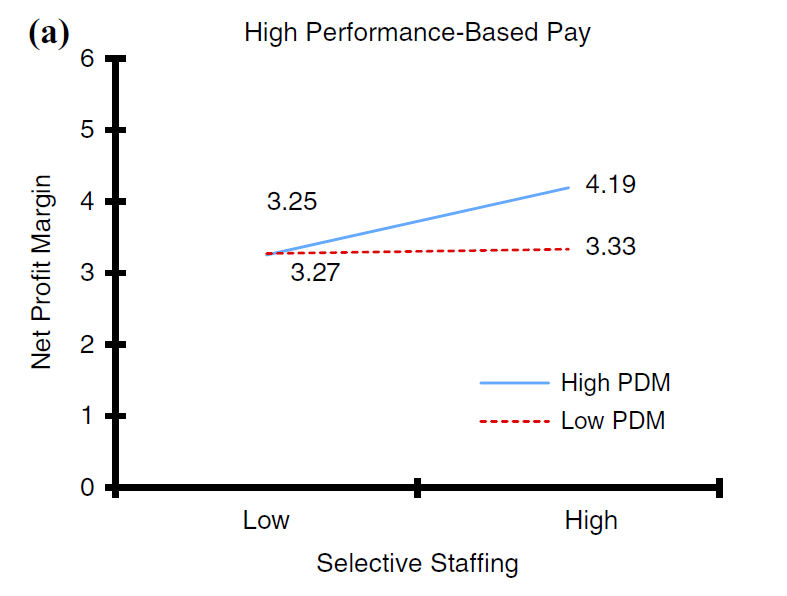 Test RESULTS - Factor Analysis
Variability in the observed correlated variables in terms of unobserved variables. 
18 HRM practices (Ex. Merit Pay, Profit Sharing) chosen per literature (Huselid) – observed variables
Two factors namely Employee Motivation and Employee Skills – unobserved variables
Matched Huselid’s theory
Test RESULTS – Cluster analysis
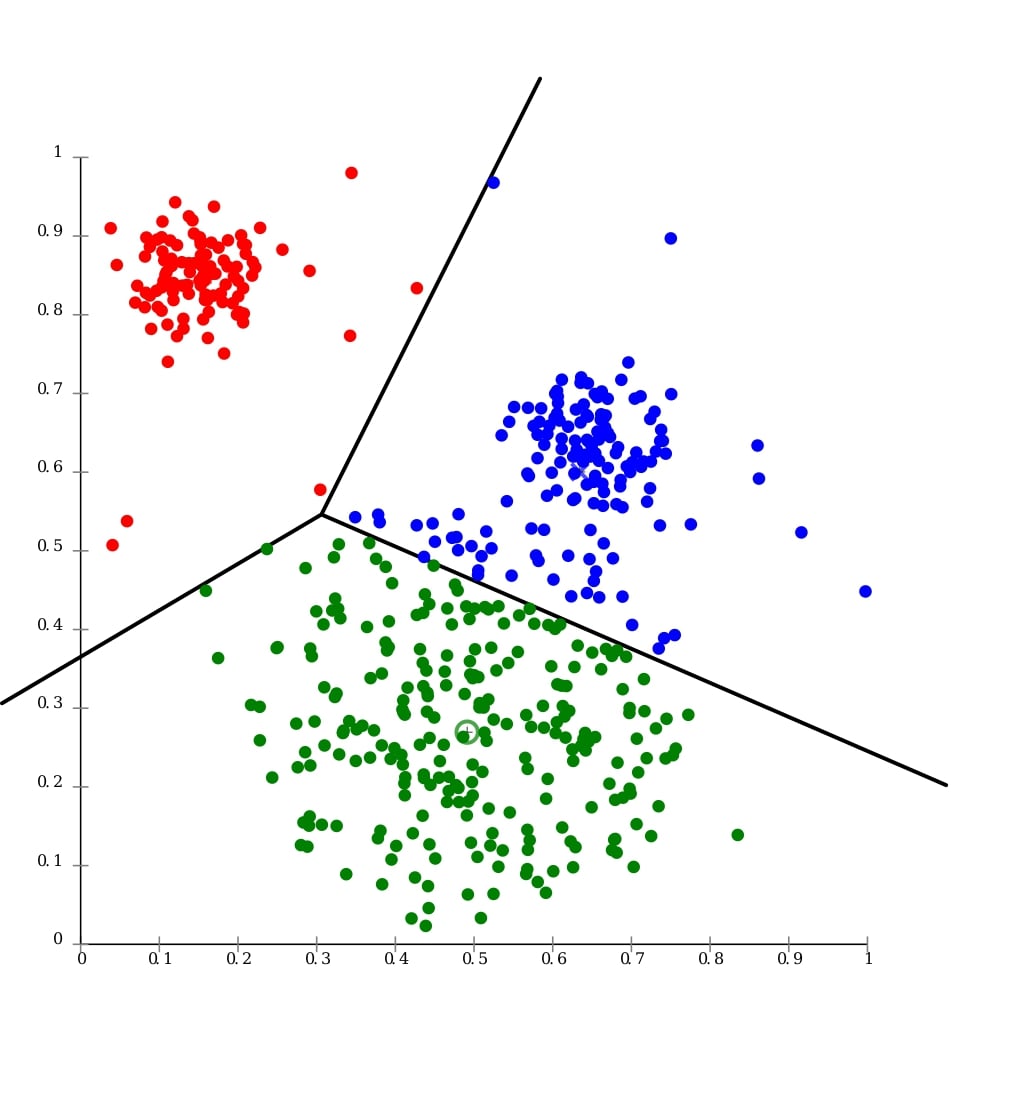 Three Clusters (weak,  Individual, Systems perspective)
HRM practices classified as to match with clusters
Third cluster results were better
Test RESULTS – additive index
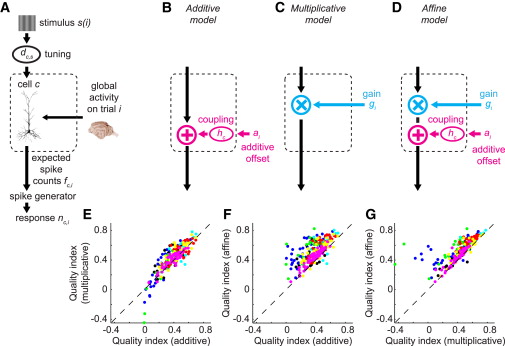 Test data was standardized and scaled
Firms included - 17 out of 18  HRM practices.
Result – a combined index.
Test Limitations
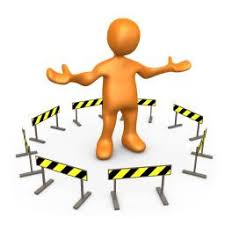 Test Data
Single Industry and single job function
Not all HRM practices were included – not feasible and not practical
Invest in right combination of HRM practices to gain competitive advantage
Each Organization is unique
Bundles promote org performance
Execution Plan
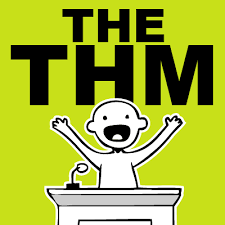 Thank you